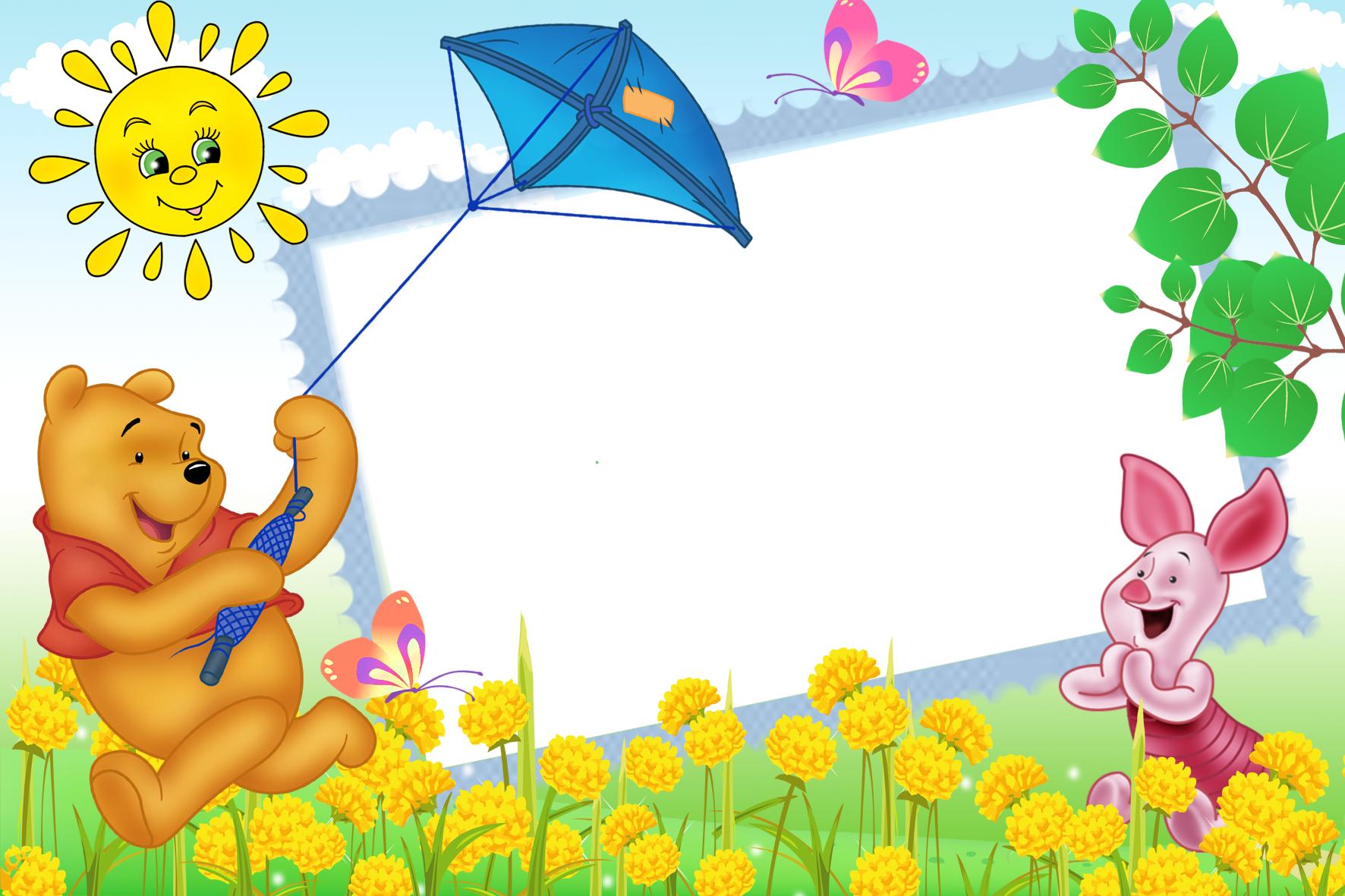 NHIỆT LIỆN CHÀO ĐÓN CÁC BẠN ĐẾN VỚI TIẾT ĐỌC THƯ VIỆN
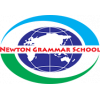 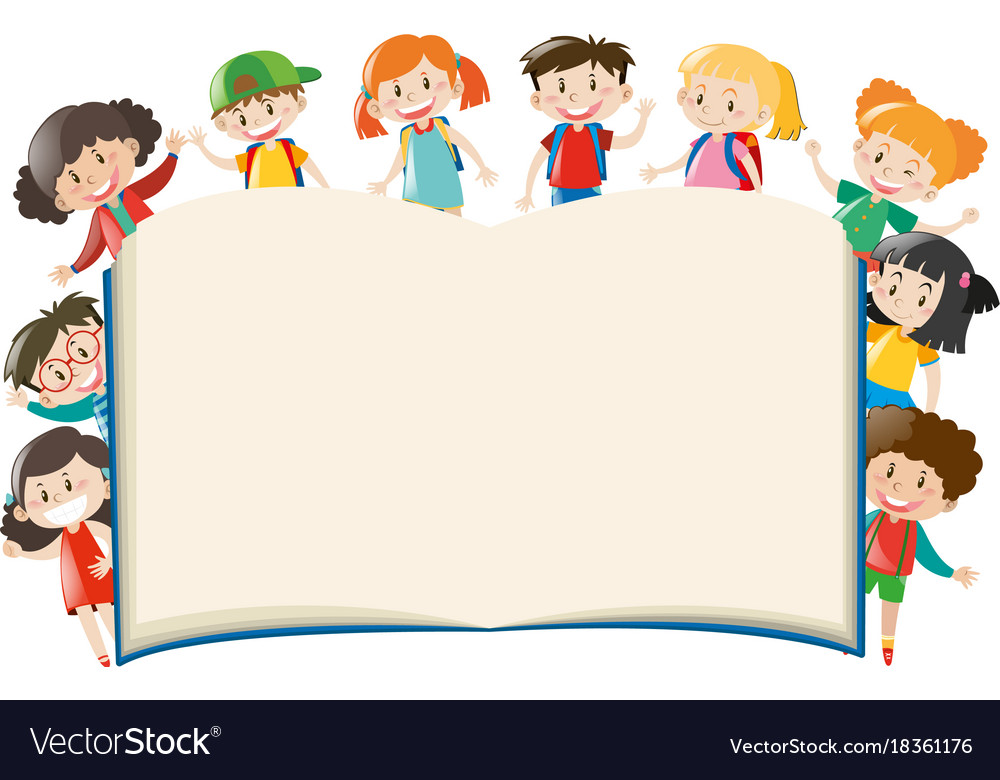 Đọc thư viện
Cùng đọc to nghe chung câu chuyện
Tích Chu
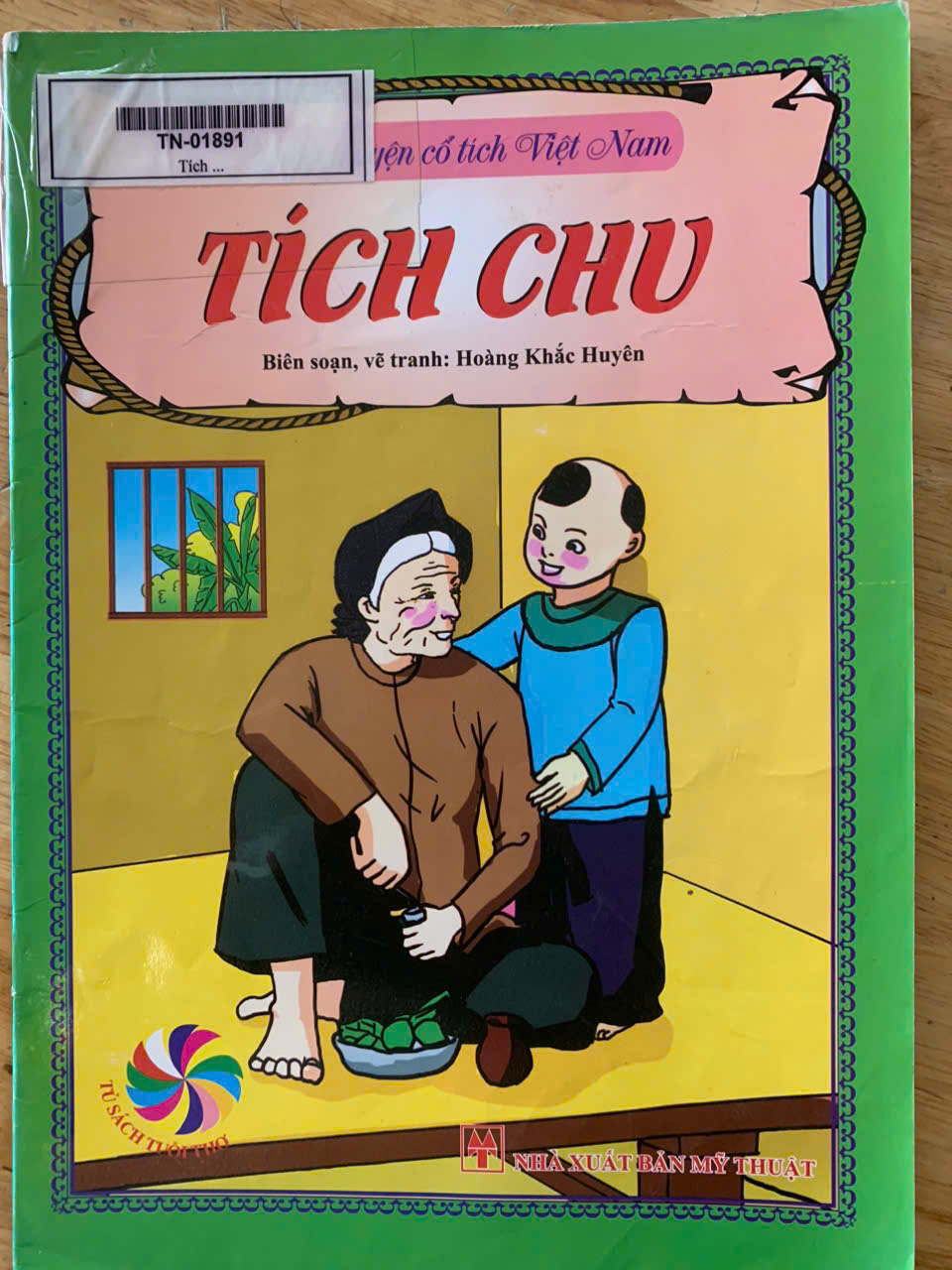 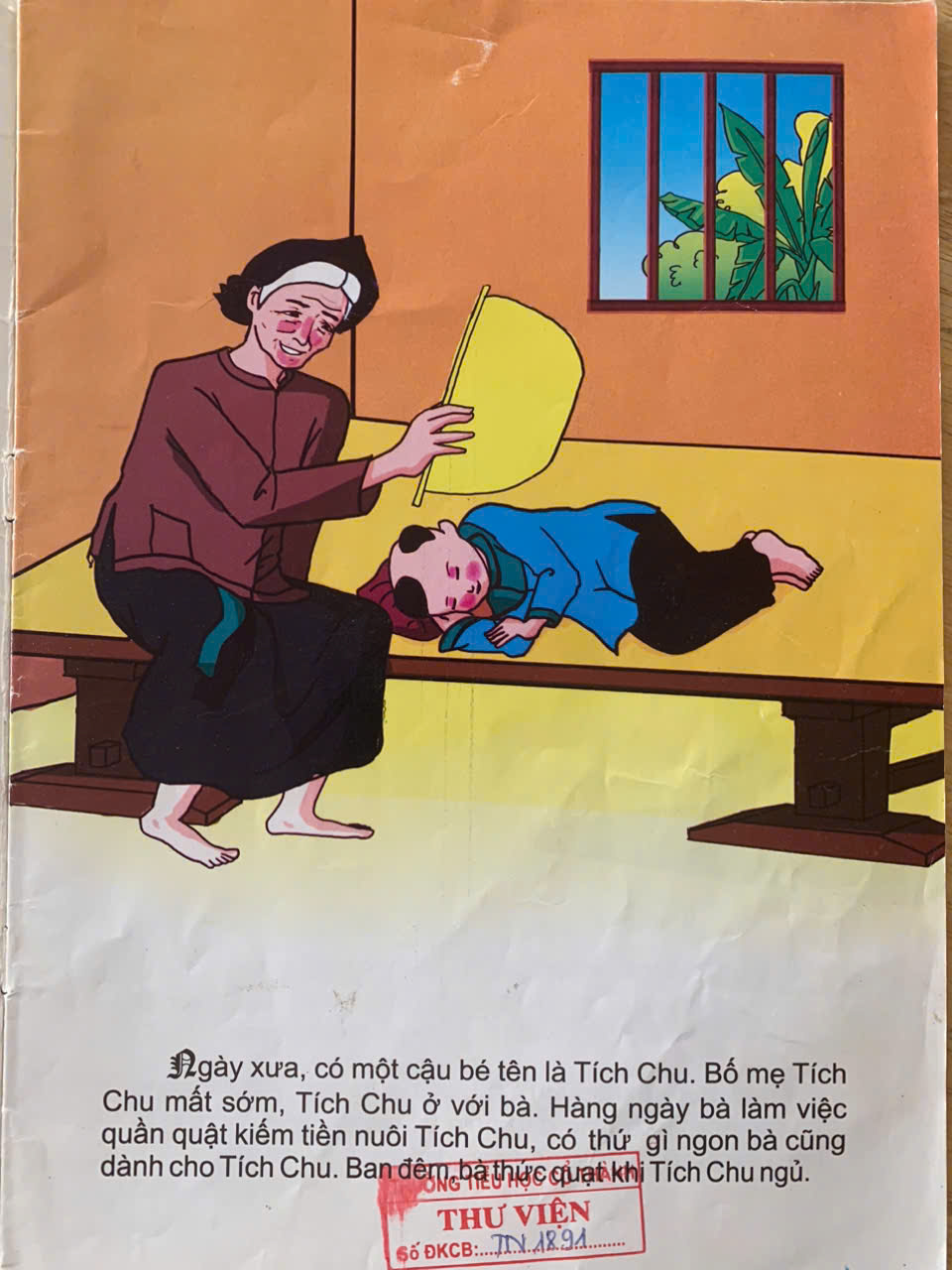 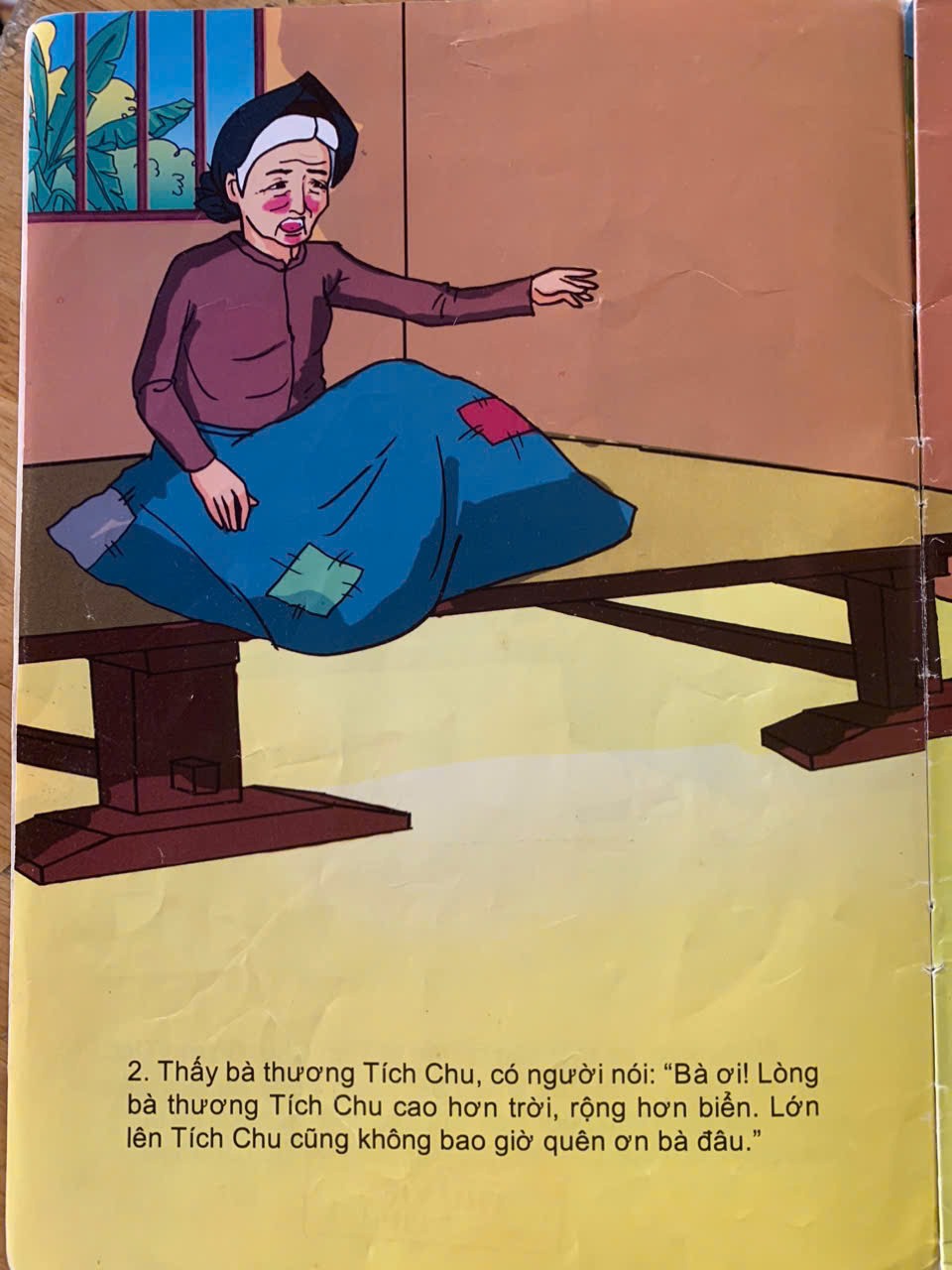 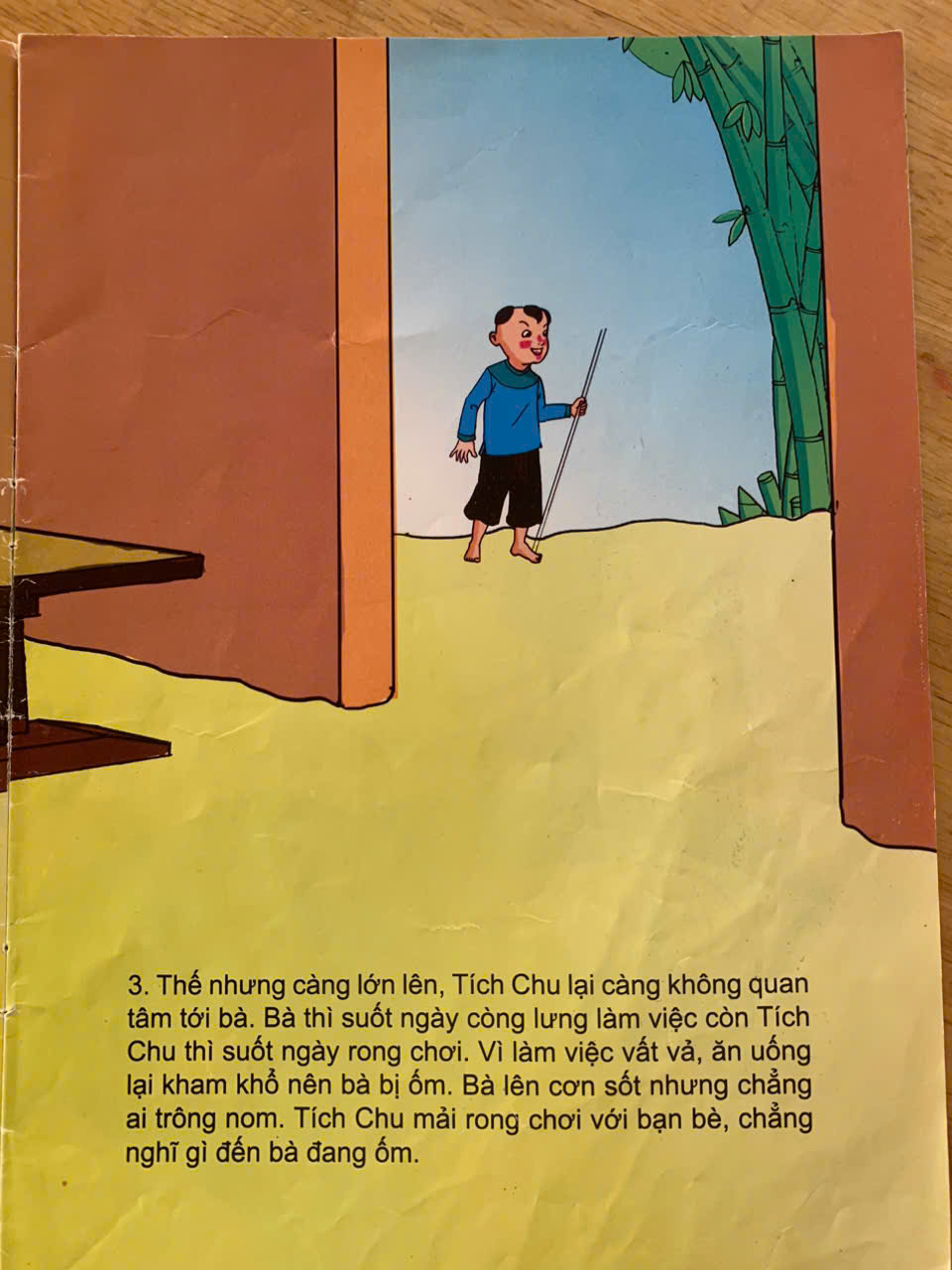 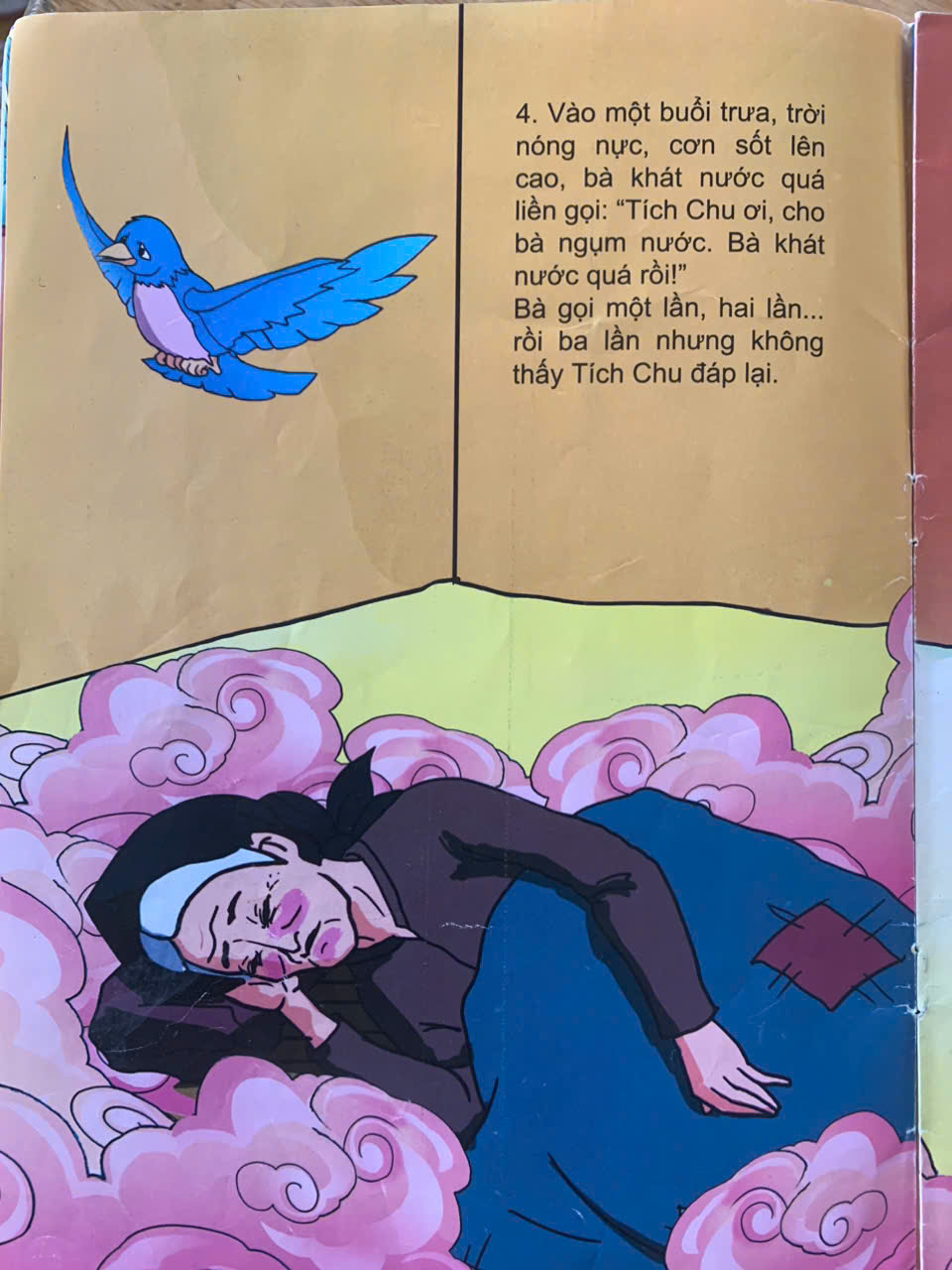 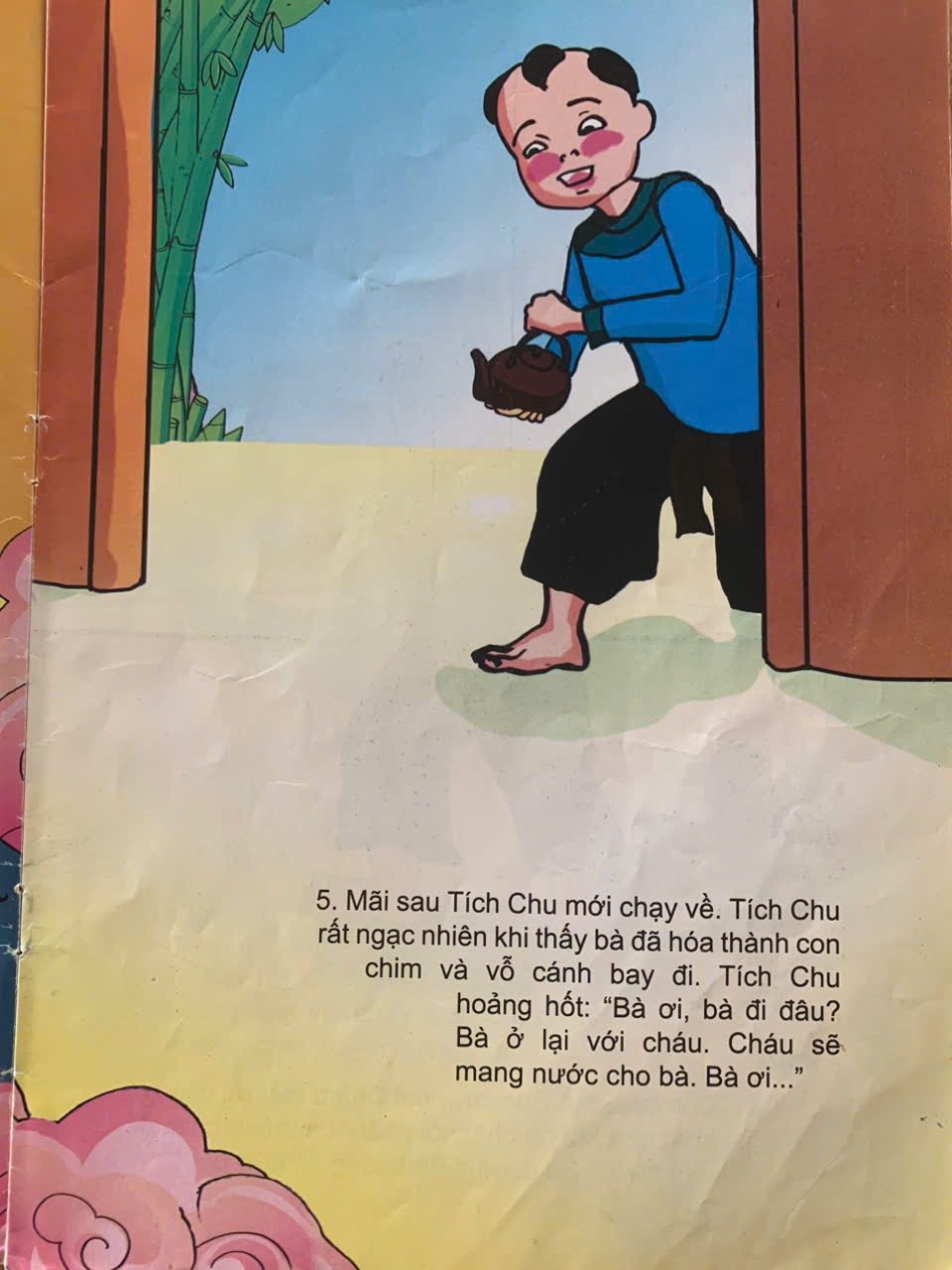 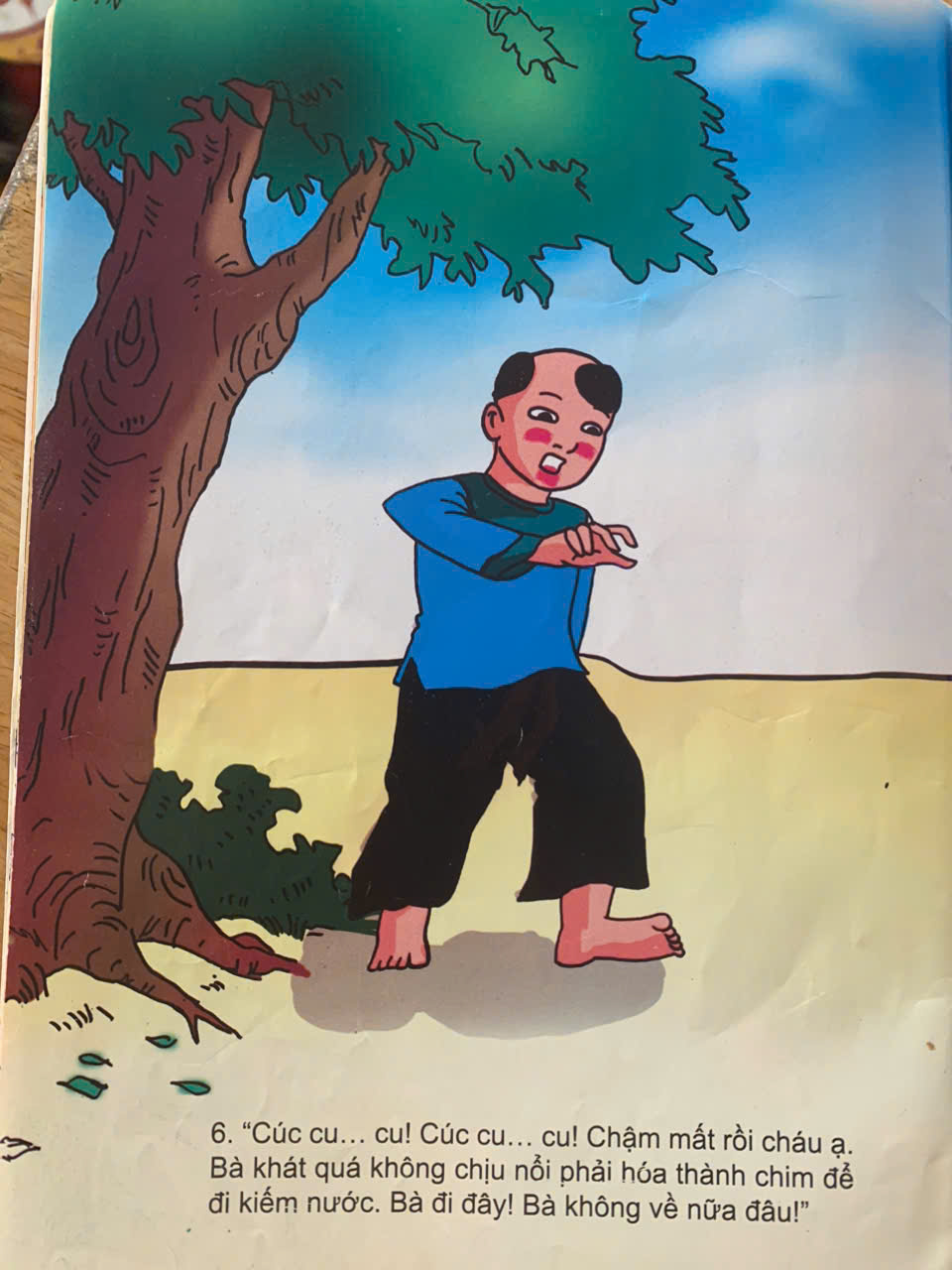 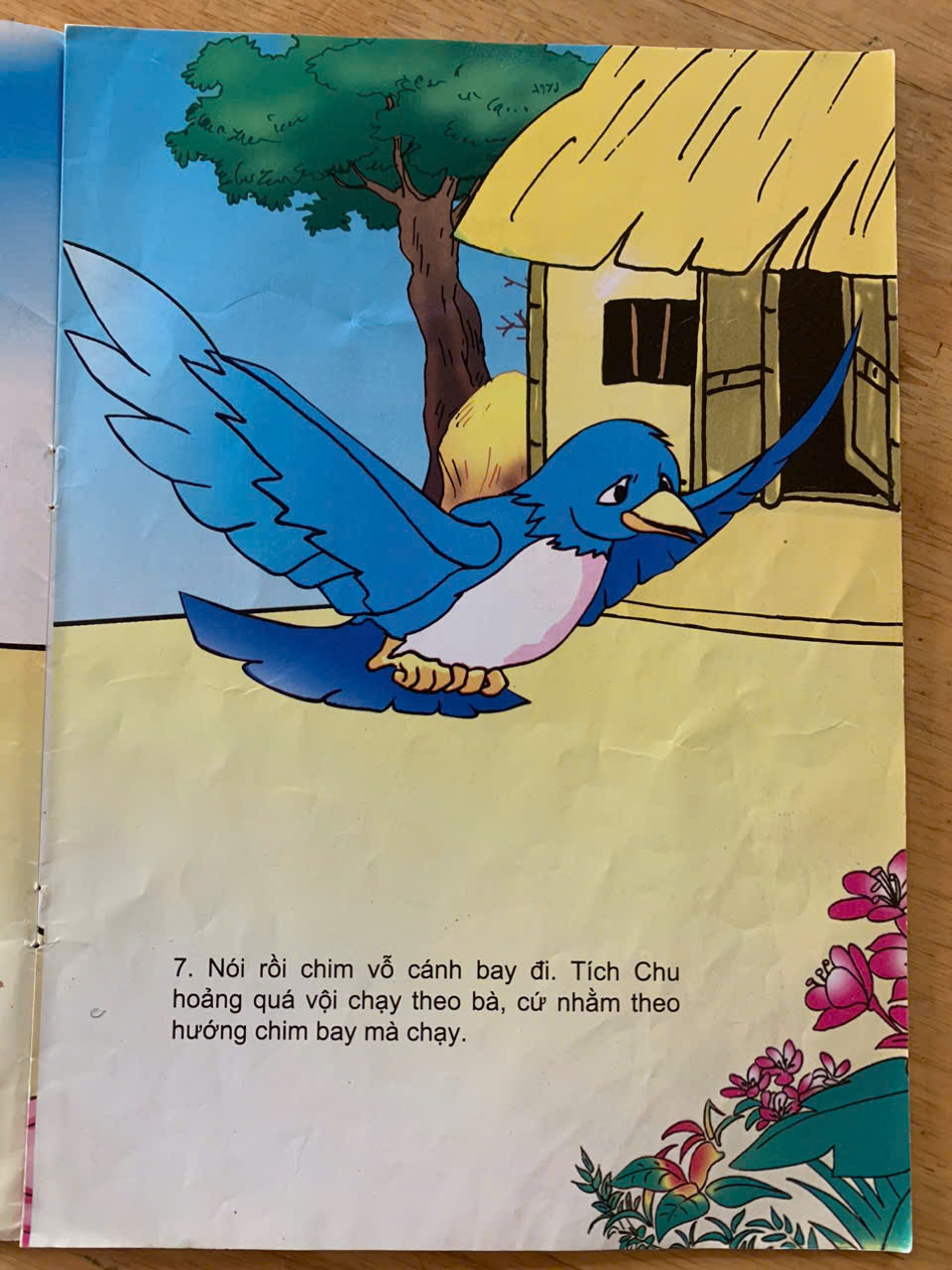 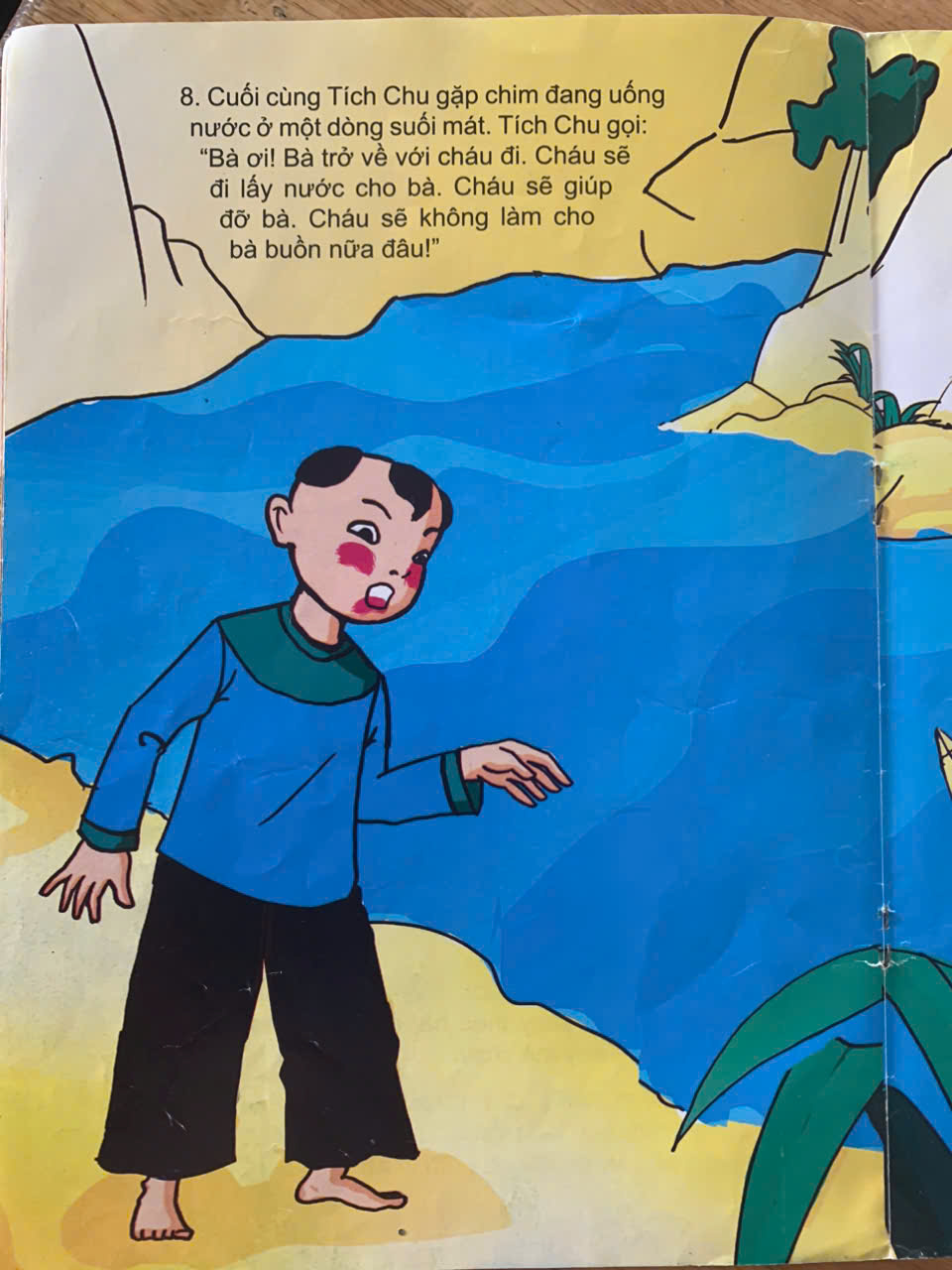 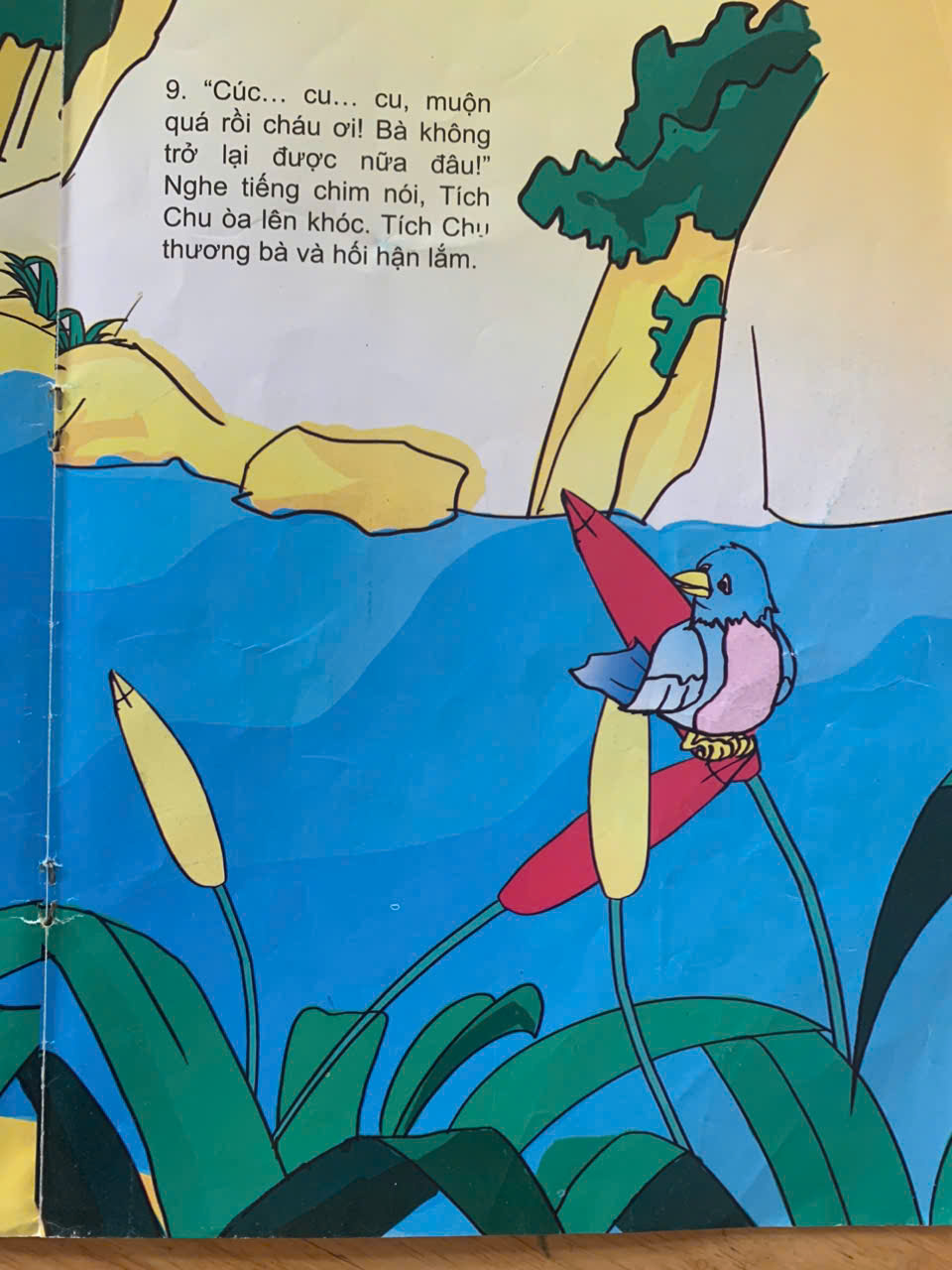 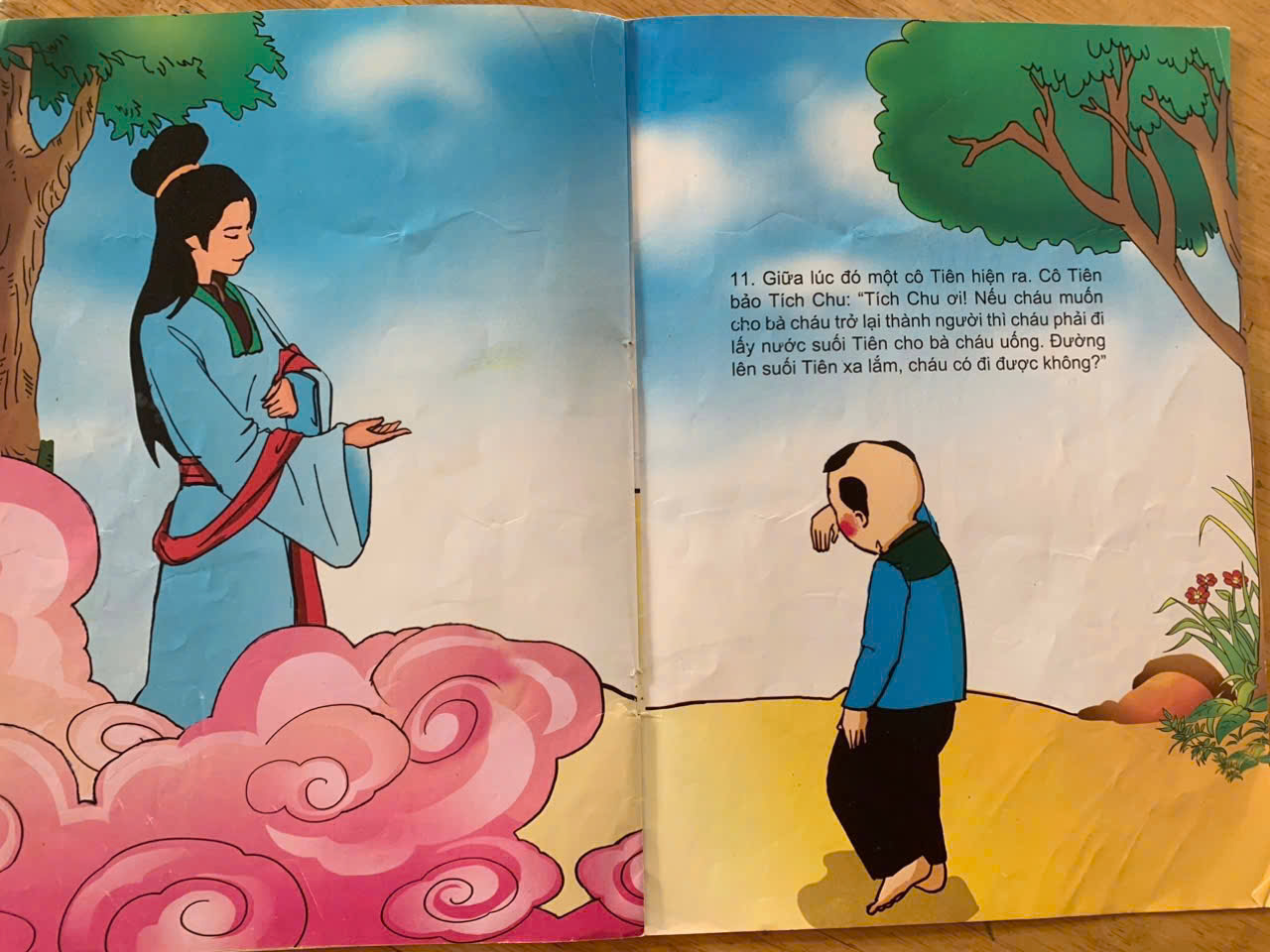 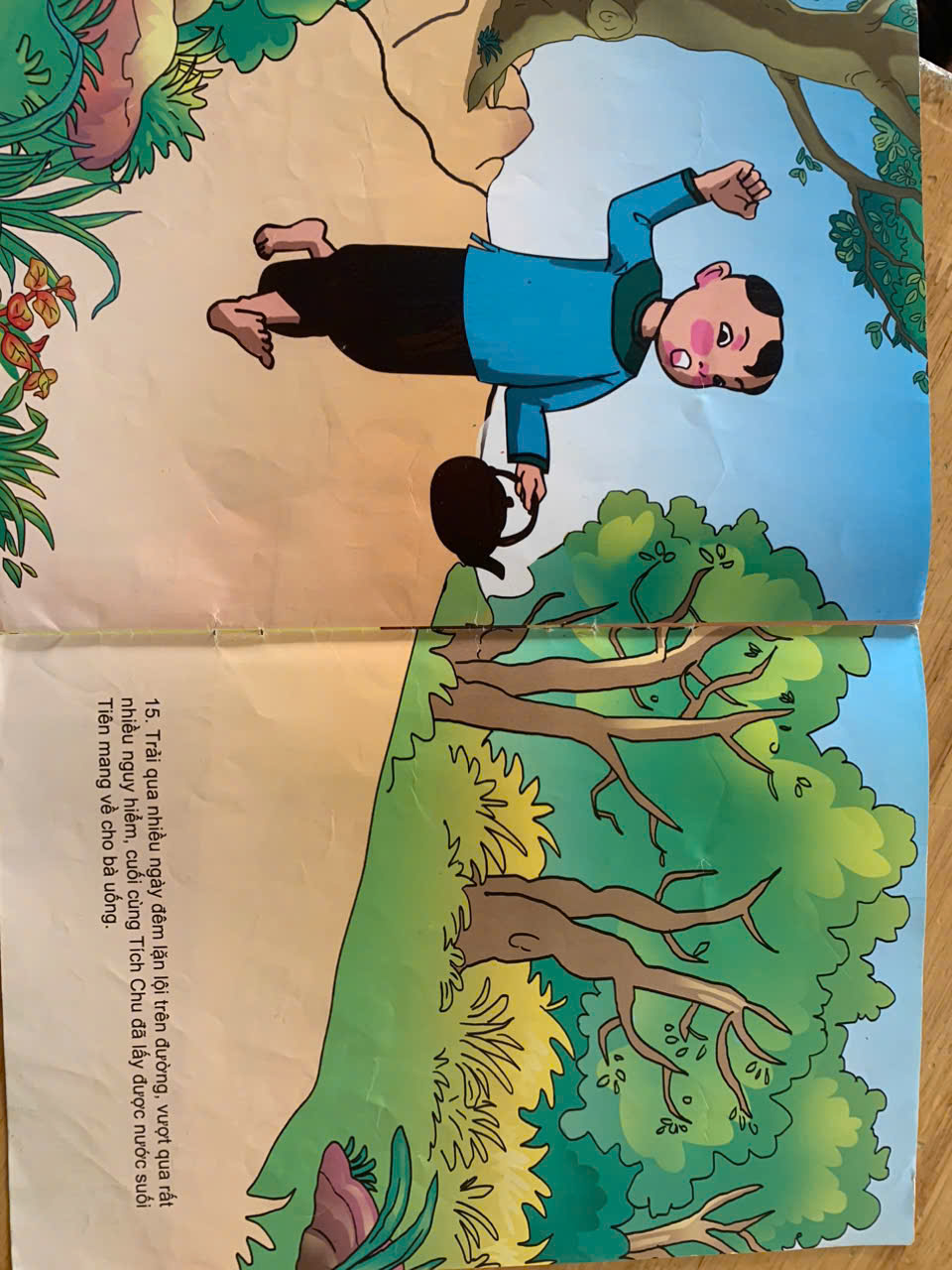 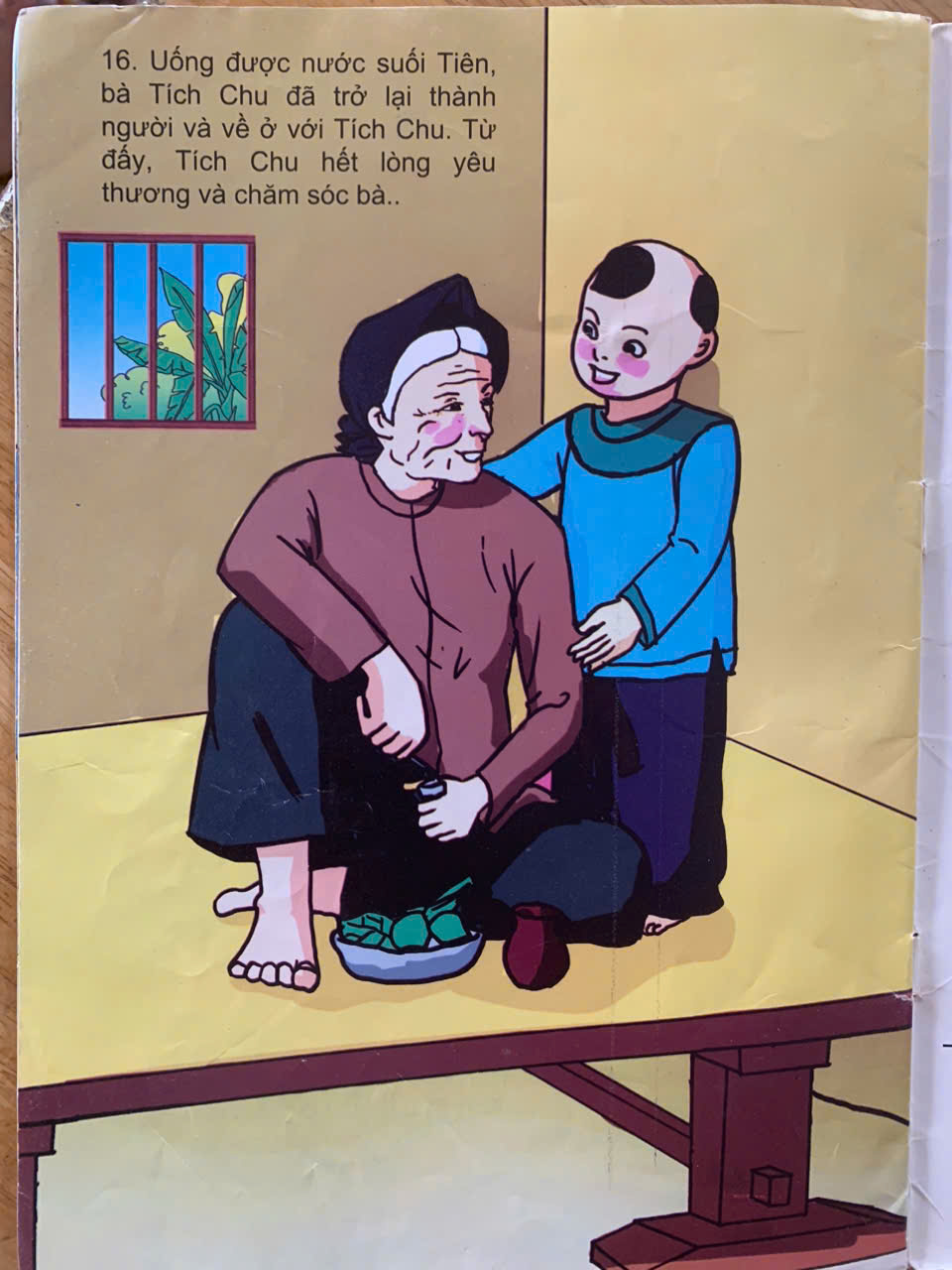 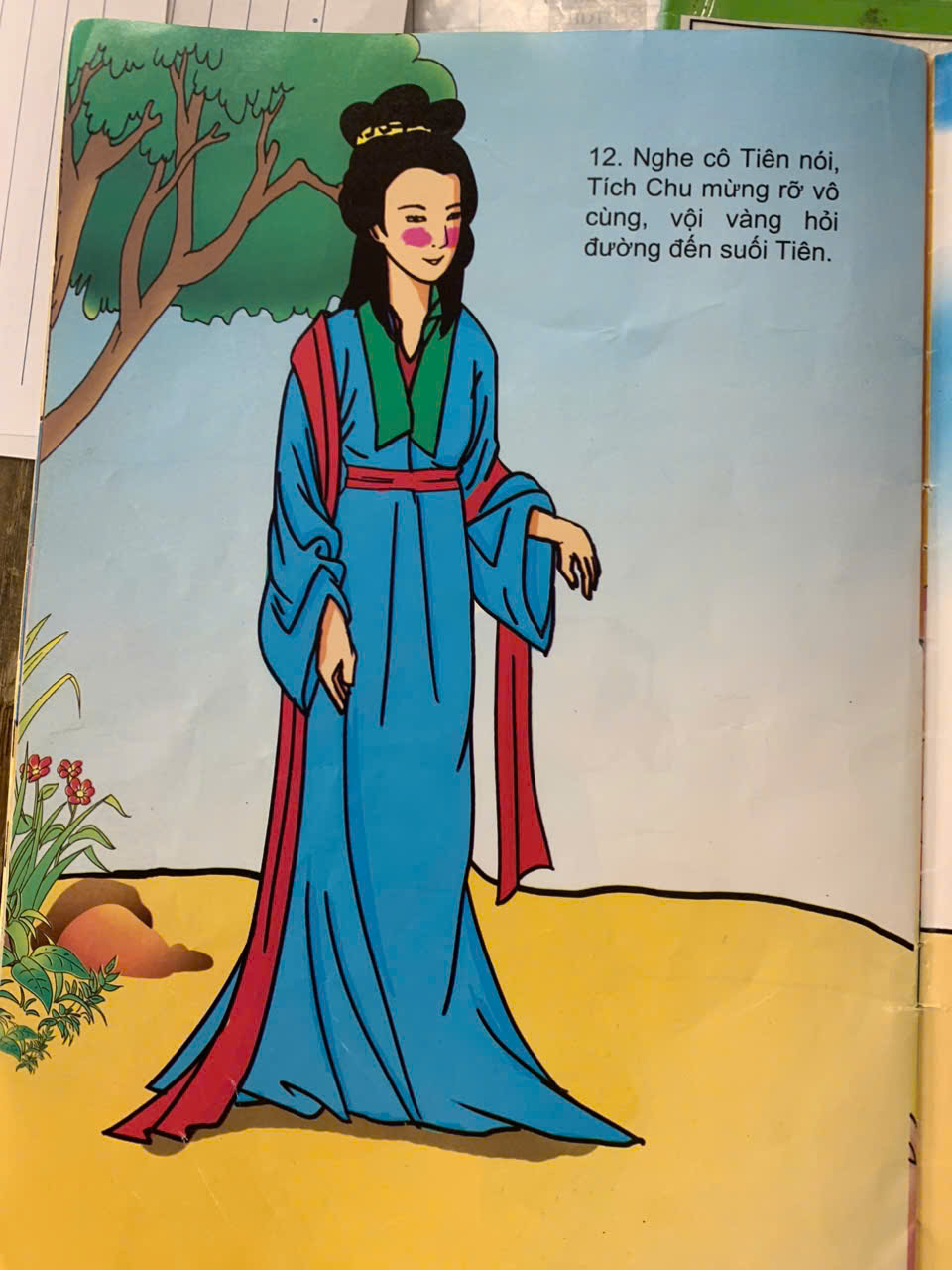 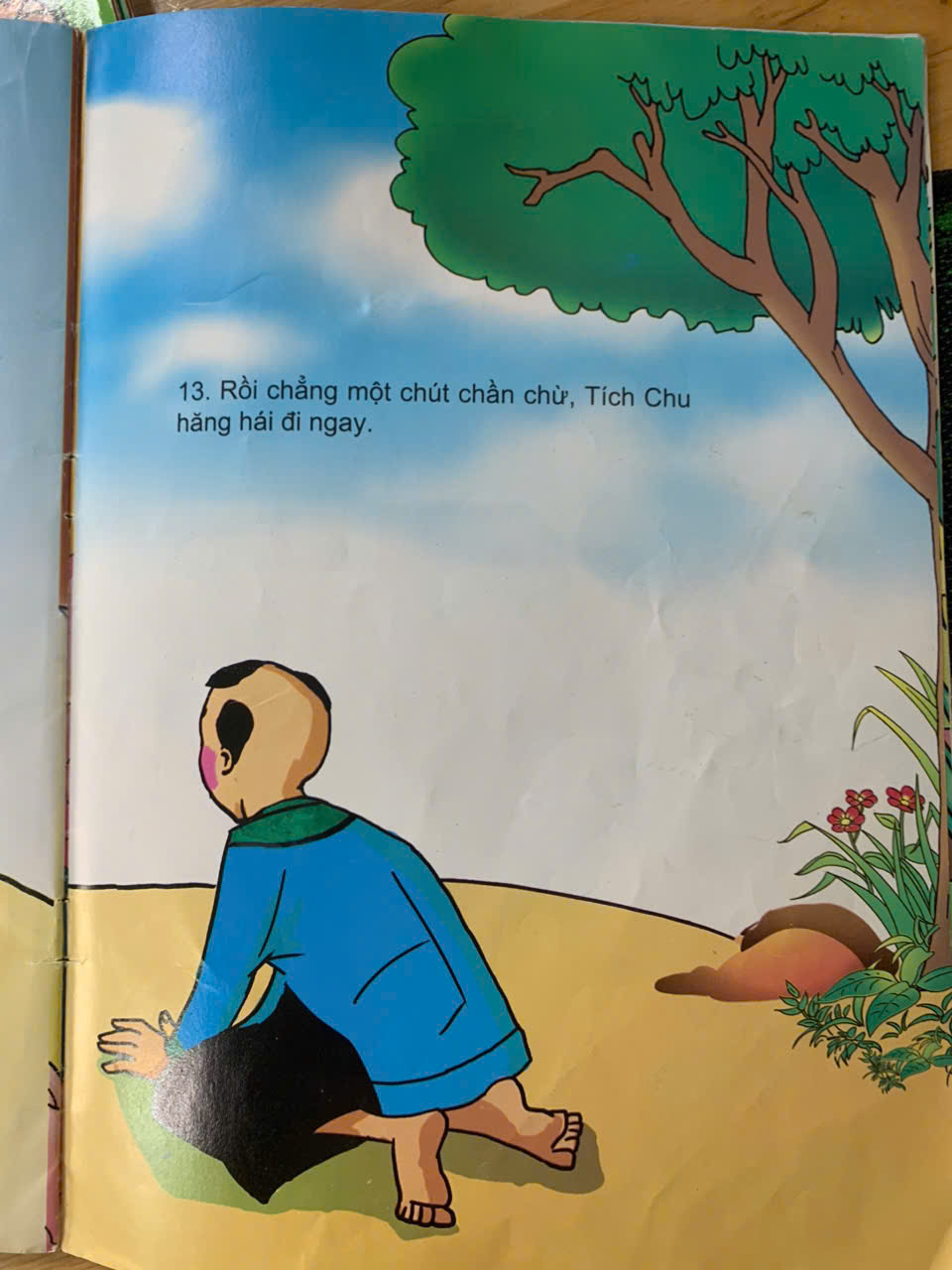 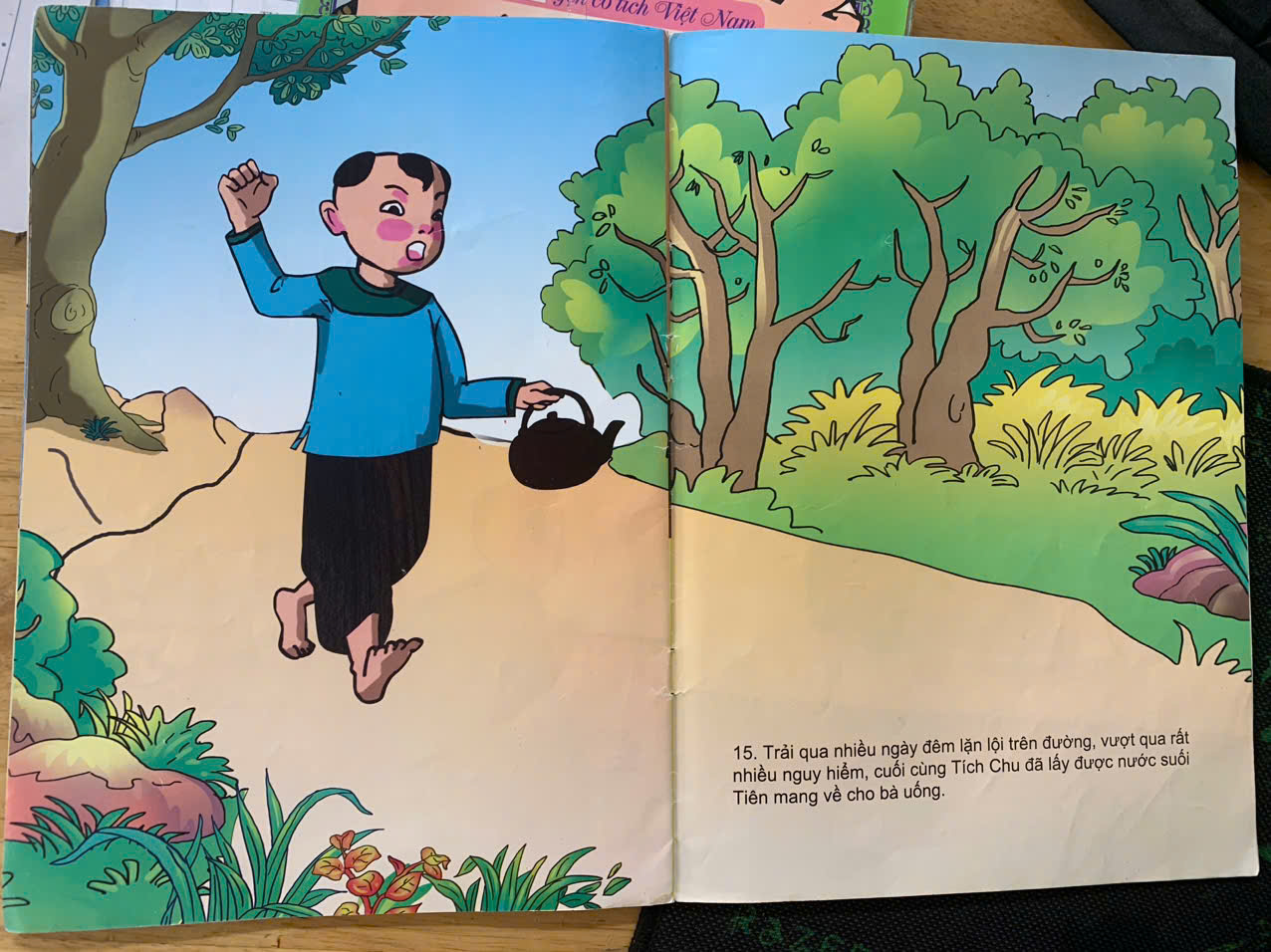 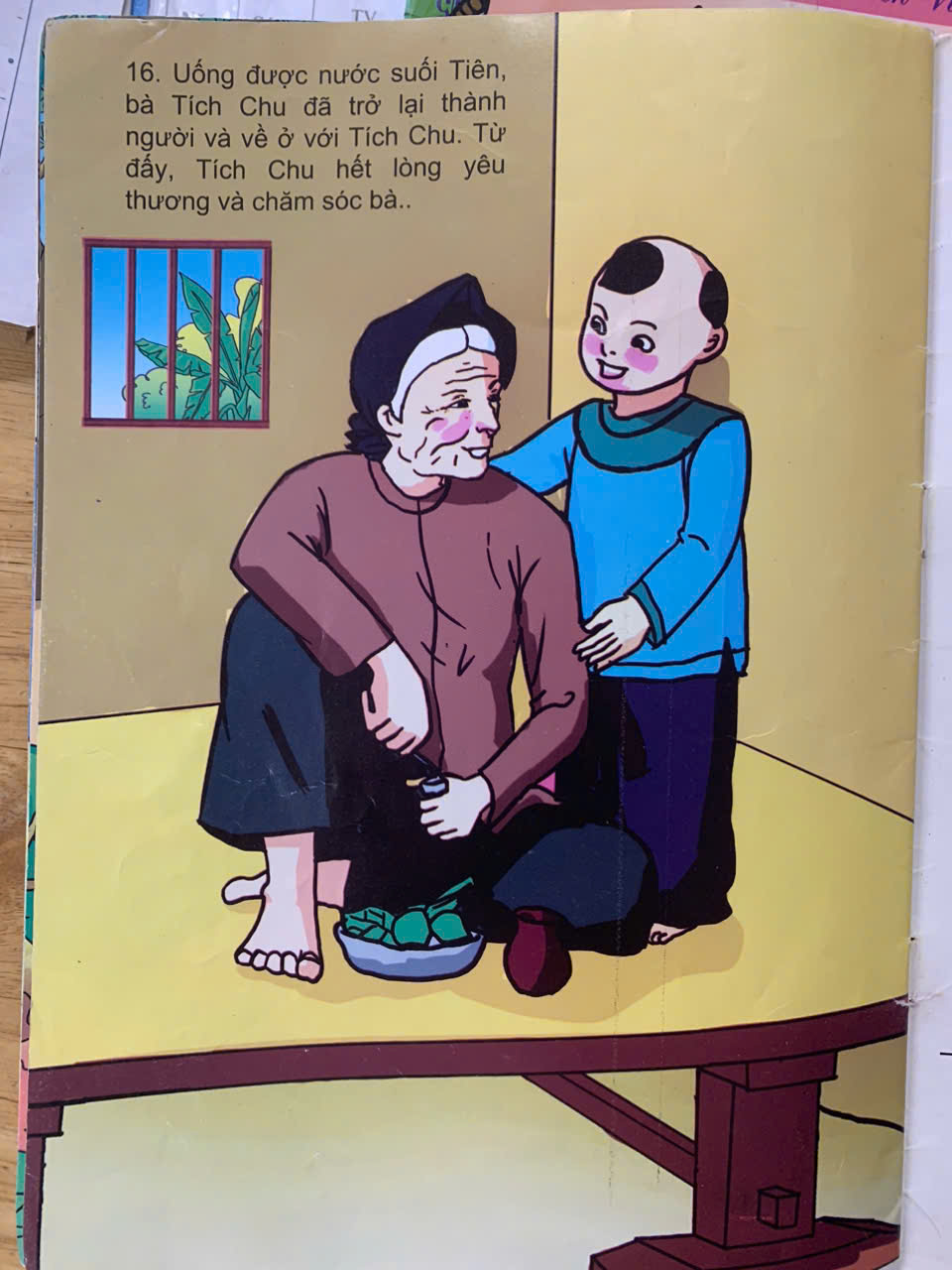 Vẽ một bức tranh về câu chuyện Tích Chu
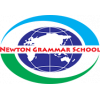 Dặn dò